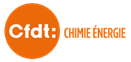 CONFERENCE MONDIALE
D’INDUSTRIALL GLOBAL UNION SUR L’INDUSTRIE DU CAOUTCHOUC
Budapest
Fédération Chimie Energie-CFDT
France
1
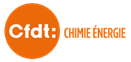 L’industrie en france
218 500 entreprises manufacturières en 2010

217 grandes entreprises emploient 31% des salariés

131 000 petites et moyennes entreprises emploient 28% des salariés

1300 entreprises de taille intermédiaire

L’industrie (hors construction) dans le PIB, 
   en France 18% en 2000 à 12,5% en 2011.
2
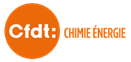 La filiere automobile
Le secteur automobile en baisse -8,2% en 2012
Plan d’aide au véhicule propre (électrique, hybride) intéressant pour le long terme mais ne répond pas aux besoins immédiats
Les grands fournisseurs moins touchés car beaucoup plus internationalisés et ont misés sur l’innovation
L’automobile a un impact très fort en tant que donneur d’ordre sur les secteurs industriels du caoutchouc, plastique et verre.
3
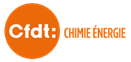 L’industrie du caoutchouc en france
L’industrie française du caoutchouc, représentait 45 000 salariés, à la fin 2011
Les effectifs ont connu une baisse de 33% entre 1999 et 2009. 
Le chiffre d’affaires ont du caoutchouc ont fortement baissé en 2009 à 6 milliards d’euros (- 25%).
 Après une forte reprise en 2010, le rebond de l’activité industrielle s’est poursuivi en 2011 à un rythme plus faible.
Les six premiers mois de l’année 2012 ont été moins favorables : baisse de 8% de la production d’articles en caoutchouc, contraction en volume des exportations et des importations, recul des ventes de pneumatiques sur le marché de remplacement…
L’industrie du caoutchouc est particulièrement sensible aux variations au prix des matières premières.
4
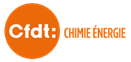 Propositions et Pistesde travail FCe-CFdt
Travailler sur la sécurisation des parcours professionnels et la réduction de la précarité.
Aider les équipes syndicales à construire des projets alternatifs face aux restructurations des entreprises.
Mener une réflexion sur l’industrie de demain et les modèles alternatifs de croissance.
Engager, avec les autres fédérations concernées, un travail approfondi sur les conditions de la sous-traitance dans la filière automobile.
5
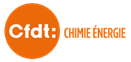 L’accord du 11 janvier sur l’emploi
De nouveaux droits pour les salariés et pour faire reculer la précarité:
La généralisation de la complémentaire pour tous
Des droits « rechargeables pour les demandeurs d’emploi
La taxation des contrats courts qui ont explosé depuis dix ans
Pour les salariés à temps partiel imposé, un temps de travail minimum et mieux organisé
6
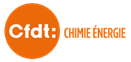 L’accord du 11 janvier sur l’emploi
Des mesures pour anticiper les mutations économiques et maintenir l’emploi :
Une consultation continue des représentants du personnel
La présence de représentants des salariés dans les organes de décision des entreprises
Une négociation sur les parcours professionnels
Un engagement strict des accords de maintien de l’emploi
La possibilité de négocier ou faire contrôler les plans de licenciement économique.
7
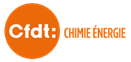 8